Kvalita v péči o zdraví
1
Kvalita v péči o zdraví
2
Kvalita, dostupnost a cena zdravotní péče
Při zajišťování zdravotní péče jde vždy o hledání rovnováhy mezi kvalitou, dostupností (ekvitou) a cenou, což se často znázorňuje tzv. zdravotnickým trojúhelníkem.
Zdravotnický trojúhelník
                 
                  Kvalita





Dostupnost                     Cena
3
Hodnocení výkonnosti zdravotních systémů
Výkonnost (performance) – hodnotí se ve vztahu k naplňování definovaných cílů zdravotních systémů.
Existuje několik hodnotících rámců (metodik), tyto metodiky vytvářejí a postupně inovují nadnárodní organizace jako např. OECD, WHO nebo EU.
V těchto různých metodikách můžeme nalézt společná základní hodnotící kritéria, jako např.: dostupnost, bezpečnost, medicínská účinnost, efektivita, produktivita, responzivnost, finanční spoluúčast pacientů, návaznost zdr. služeb, role primární prevence atp. 
Používání těchto metodik umožňuje jednak samotné hodnocení a jednak velice důležité vzájemné srovnávání různých zdr. systémů.
4
Ukázka:Rámec OECDpro hodnocení výkonnosti zdravotních systémů
5
Zdroj: OECD
Kvalita a bezpečí zdravotní péče (Procesy probíhající v jednotlivých zdravotnických zařízeních při poskytování zdravotní péče)
6
Kvalita zdravotní péče
Do pojetí kvality péče v určitém místě a čase se vždy promítají kulturní, sociální, ekonomické i politické podmínky.

Kvalita zdravotní péče je relativní pojem
⇒ je proto velmi obtížné ji definovat,
⇒ neexistuje jediná, obecná, všeobecně přijímaná definice kvality,
⇒ lze ji stále zlepšovat, z čehož pak vycházejí veškeré snahy a iniciativy vedoucí ke zlepšování a řízení kvality - hovoříme tedy o jejím kontinuálním zvyšování.
7
Různé pohledy na kvalitu péče
8
Definice kvality zdravotní péče
Světová zdravotnická organizace pracuje s několika definicemi kvality zdravotní péče – např.: 
Kvalita péče je souhrn výsledků dosažených v prevenci, diagnostice a léčbě, určených potřebami obyvatelstva na základě lékařských věd a praxe.
nebo
Kvalita je stupeň dokonalosti poskytované zdravotní péče ve vztahu k soudobé úrovni znalostí a technologického vývoje.
nebo nověji
Kvalita péče představuje dynamický proces, který hledá a analyzuje metody, které vedly k nejlepším výsledkům a snaží se je aplikovat do široké medicínské praxe.
9
Kvalita zdravotní péče
Základní znaky kvalitní zdravotní péče:
je poskytovaná na vysoké odborné úrovni („lege artis“)
je efektivní
je bezpečná, minimalizuje riziko pro pacienta
je účinná, zlepšuje zdraví pacienta
uspokojuje potřeby a oprávněná očekávání pacienta (práva pacientů)
10
Motivace zdr. zařízení ke zlepšování kvality
Zájem jednotlivých aktérů zdr. péče (státní správa, samospráva, profesní komory a organizace, zdravotní pojišťovny, pacienti)
Pozitivní motivace: např. „pevnější“ postavení v síti zdravotnických zařízení, dotační politika, smluvní politika
Prestiž pracoviště, konkurenční výhoda
Stížnosti a soudní procesy
11
Každé zdravotnické zařízení můžeme chápat jako sociální systém.Z hlediska kvality pak hodnocení podléhají tři základní články systému: vstupy, procesy a výstupy
12
Systémy hodnocení kvality služeb v ČR
Standardním nástrojem zajišťujícím především kvalitu procesů ve zdravotnictví je zavedení systémů hodnocení kvality a bezpečí.

Hodnocení kvality a bezpečí zdravotních služeb je stanoveno v zákoně č. 372/2011 Sb., o zdravotních službách a podmínkách jejich poskytování, ve znění pozdějších předpisů
13
Právní předpisy týkající se kvality zdr. služeb
V ČR se k problematice kvality zdr. služeb více či méně vztahuje asi 30 právních předpisů (pro zájemce více zde).

Upravují odbornost zdravotnických pracovníků, etiku, personální zajištění, technické vybavení, bezpečnost, odpovědnost, financování, dostupnost, systémy hodnocení kvality …..
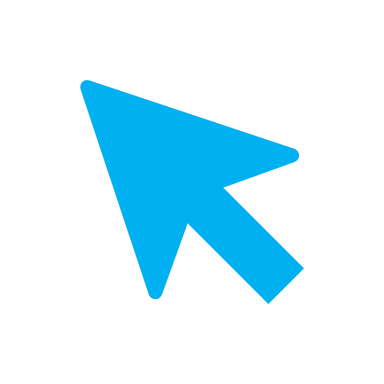 14
Systém hodnocení kvality a bezpečí v ČR
15
Základní cíle systémů hodnocení kvality a bezpečí
trvalé zvyšování kvality a bezpečí zdravotních služeb
zavádění průkazně ověřených doporučených postupů a standardů do poskytování zdravotnických služeb, a tím snižovat nežádoucí a nepodloženou variabilitu mezi jednotlivými poskytovateli zdravotní péče a mezi jimi poskytovanými výkony a procedurami 
posílení důvěry veřejnosti v poskytovatele zdravotních služeb
efektivní využívání zdrojů, tj. jejich vkládání do služeb, které mají ověřenou úroveň kvality a bezpečnosti
zlepšení systému řízení ve zdravotnictví
16
Interní a externí hodnocení kvality a bezpečí
Interní hodnocení
Aktivní opatření pro sledování a vyhodnocování kvality a bezpečí zdravotních služeb samotným poskytovatelem zdravotních služeb, sebehodnocení.

Externí hodnocení
Posuzování úrovně kvality a bezpečí zdravotních služeb  nezávislým subjektem (s akreditací), odlišným od poskytovatele.
17
Interní hodnocení kvality a bezpečí
Podle zákona o zdravotních službách je poskytovatel zdravotních služeb povinen zavést interní systém hodnocení kvality a bezpečí.
Ministerstvo zdravotnictví vypracovalo pro zavedení tohoto systému tzv. „minimální požadavky“ (resp. standardy) a Metodický návod pro sebehodnocení, které jsou uveřejněny ve Věstníku MZ č. 16/2015.
Minimální požadavky jsou zaměřeny na snižování nejčastějších rizik při poskytování zdravotní péče.
Jsou definovány zvlášť pro poskytovatele lůžkové a jednodenní péče, pro poskytovatele ambulantní péče a pro poskytovatele záchranné zdravotnické služby.
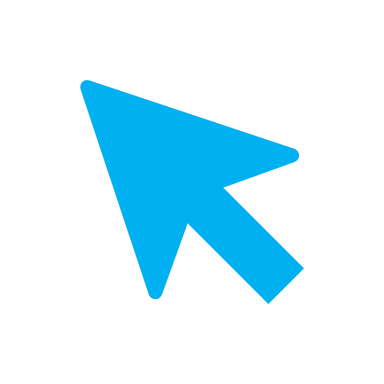 Poskytovatelé ambulantní péče mají v rámci sledování kvality povinnost zajistit:
bezpečnost při používání léčivých přípravků s vyšší mírou rizikovosti (RBC2)
optimální postupy hygieny rukou při poskytování zdravotní péče (RBC5)
řešení neodkladných stavů 
bezpečnost skladovaných léčivých přípravků 
stanovení zásad správné komunikace s pacientem
ordinační dobu a zastupitelnost
sledování a vyhodnocování nežádoucích událostí
19
Poskytovatelé záchranné zdravotnické služby mají v rámci sledování kvality povinnost zajistit:
bezpečnost při používání léčivých přípravků s vyšší mírou rizikovosti (RBC2)
zavedení optimálních postupů hygieny rukou při poskytování zdravotní péče (RBC5)
dodržování personálního zabezpečení zdravotní péče ( náplně činnosti, sledování a vyhodnocení spokojenosti zaměstnanců, celoživotní vzdělávání a plán rozvoje)
Technickou kontrolu pomůcek k řešení neodkladných stavů (stanovit frekvenci kontrol funkčnosti, expirace léčiv. prostředků)
20
Poskytovatelé lůžkové péče - interní hodnocení kvality a bezpečí
Standard 1: Rezortní bezpečnostní cíle (cíle jsou rozepsány na následujícím snímku)
Standard 2: Řešení neodkladných stavů 
Standard 3: Dodržování práv pacientů a osob pacientům blízkých. 
Standard 4: Sledování a vyhodnocování nežádoucích událostí. 
Standard 5: Sledování spokojenosti pacientů. 
Standard 6: Dodržování personálního zabezpečení zdravotní péče. 
Standard 7: Dodržování sledování a uveřejňování objednacích dob pacientů na zdravotní výkony. 

Další sledované oblasti určuje vedení ZZ (např: management rizik, stížnosti atd.)

Od roku 2018 je zavedena povinnost u všech poskytovatelů lůžkové péče hlásit počty nežádoucích událostí do Systému hlášení nežádoucích událostí (SHNU) spravovaného ÚZISem. 
 Cílem je identifikace rizik, vypořádání NU a jejich systematická prevence
21
Poskytovatelé lůžkové péče - interní hodnocení kvality a bezpečí
Standard 1: Rezortní bezpečnostní cíle

RBC1-Bezpečná identifikace pacientů 
RBC2-Bezpečnost při používání léčivých přípravků s vyšší mírou rizikovosti 
RBC3-Prevence záměny pacienta, výkonu a strany při chirurgických výkonech 
RBC4-Prevence pádů 
RBC5-Zavedení optimálních postupů hygieny rukou při poskytování zdravotní péče 
RBC6-Bezpečná komunikace 
RBC7-Bezpečné předávání pacientů 
RBC8-Prevence vzniku proleženin u hospitalizovaných pacientů
22
Interní hodnocení kvality a bezpečí
Každé zdravotnické zařízení musí mít zavedeny základní principy procesního řízení, založené na principech kontinuálního zvyšování kvality

Procesní řízení vychází z obecného schématu sledování kvality: 

Plán změn → testování (modelování) navržených změn → realizace navržených změn → kontrola → vyhodnocení → revize plánu → zpětná vazba.

Nedílnou součástí tohoto řízení je sběr indikátorů kvality a jejich využití k dalšímu řízení procesů na základě statistických dat.
23
Interní hodnocení kvality a bezpečí
Je to nástroj managementu pro nezávislé posuzování jakéhokoliv určeného procesu nebo jakékoliv činnosti uvnitř organizace.

Přispívá k hodnocení efektivnosti a účinnosti organizace, poskytuje nezávislý nástroj pro získávání informací a důkazů o plnění existujících a vedením definovaných požadavků v oblasti kvality a bezpečí poskytovaných zdravotnických služeb.

Umožňuje zajistit včas potřebné změny v řízení a organizaci, které jsou pro poskytovatele zdravotních služeb důležité z hlediska plánování dalších aktivit a činností.

Zprávy z interního auditu mají význam nejen z těch oblastí, které je třeba zlepšit, ale i z těch oblastí, které jsou na vynikající úrovni. Zde má management příležitost k oficiálnímu uznání kvalitní práce a tím i motivování svých zaměstnanců.


Zdroj: NZIP
24
Externí hodnocení kvality a bezpečí
AKREDITACE
Jde o nepovinné hodnocení, dobrovolnou aktivitu*.
Výstupem akreditace je formální uznání, že zdravotnické zařízení odpovídá stanoveným (akreditačním) kritériím. 
Hodnocení se opírá o předem definované a zveřejněné akreditační standardy a obvykle umožňuje srovnávání s jinými ZZ. 
Na seznam osob (zejm. právnických), kterým Ministerstvo zdravotnictví udělilo oprávnění k provádění externího hodnocení kvality a bezpečí zdr. služeb se můžete podívat zde.

*Externí hodnocení je povinné v určeném rozssahu jen u určených specifických služeb, kupříkladu u služeb jejichž součástí je lékařské ozáření (např. RTG,    
   CT, a další).
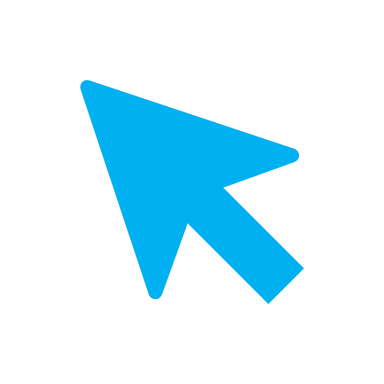 25
Externí hodnocení kvality a bezpečí
CERTIFIKACE
Druh akreditace, kdy oprávněná organizace ověřuje, jestli systém sledování a hodnocení kvality a bezpečí v daném ZZ odpovídá požadavkům normy ISO. 
ISO normy jsou jednotné mezinárodní normy, které mají stejné znění a stejnou platnost ve všech státech, jež se rozhodly je akceptovat.
Jejich vytvářením se zabývá Mezinárodní organizace pro normalizaci. Přispívají k efektivnějšímu a bezpečnějšímu poskytování služeb.
Certifikace podle příslušné normy může být požadavkem plátce služeb, resp. kritériem, na jehož základě dochází k proplacení služeb (např. certifikace laboratorních metod dle ČSN EN ISO 15189:2013 nebo ČSN EN ISO 13485:2012 - norma pro Centrální sterilizaci).
Po úspěšném skončení auditu je ZZ vystaven příslušný certifikát.
ZÁVĚREČNÉ SHRNUTÍ
Zajišťování zdravotní péče znamená hledání rovnováhy mezi její kvalitou, dostupností a cenou.
Metodika hodnocení kvality záleží na tom, zda hodnotíme výkonnost celého širokého sytému péče o zdraví, zdravotnického systému, zdravotnického zařízení či jeho jednotlivých pracovišť.
Kvalita zdravotní péče je relativní, proto může být zlepšována. Proces zvyšování kvality a bezpečí péče je kontinuální. 
Míra rizika při poskytování zdravotní péče je jednou z nejvyšších. Většina pochybení spočívá v nedokonalosti systému, ne v chybě jednotlivce.
Indikátory péče, standardy a klinické protokoly jsou nástrojem k hodnocení kvality poskytované péče. 
Bezpečnostní cíle snižují nejčastější rizika při poskytování zdravotní péče. 
Interní a externí hodnocení kvality jsou nástroje pro řízení a zvyšování kvality a bezpečí zdravotní péče.
Role vedoucího pracovníka při prosazování kvality je nezastupitelná. Zajištění kvalitní a bezpečné péče je ale vždy týmovou prací.

Pro zájemce tip na další informace o tomto tématu: Národní zdravotnický informační portál: Kvalita a bezpečí poskytovaných zdravotních služeb [online]. Praha: MZČR a ÚZIS, 2021 [cit. 2021-03-26]. Dostupné z: https://www.nzip.cz/kategorie/55-kvalita-a-bezpeci-poskytovanych-zdravotnich-sluzeb
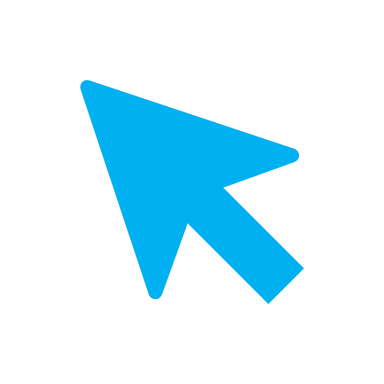